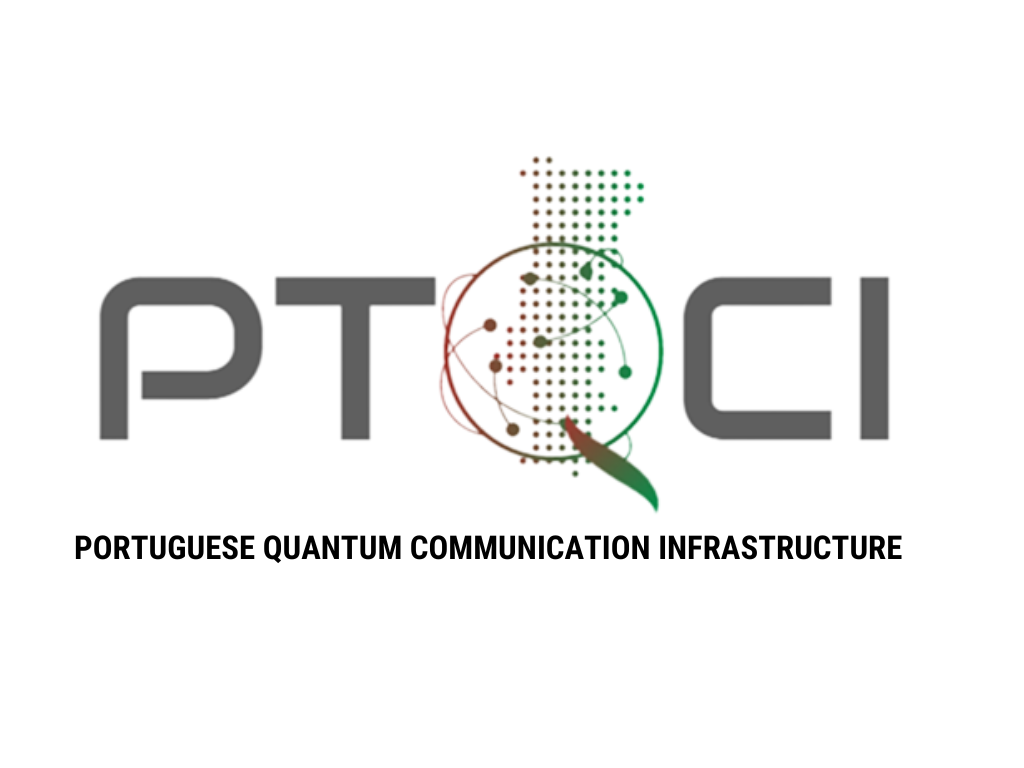 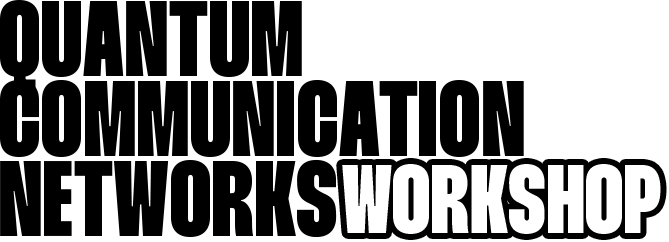 Text
Background and challenges
Possible sub-sub-title
Text text text text  text text text  text text text  text text text  text text text text text text  text text text  text text text  text text text  text text text text text  text text text  text text text  text text text  text text text text text text  text text text  text text text  text text text  text text text
Description and main innovation
Possible sub-sub-title
Text text text text  text text text  text text text  text text text  text text text text text text  text text text  text text text  text text text  text text text text text  text text text  text text text  text text text  text text text text text text  text text text  text text text  text text text  text text text
Achievements
Text 
Text
Text
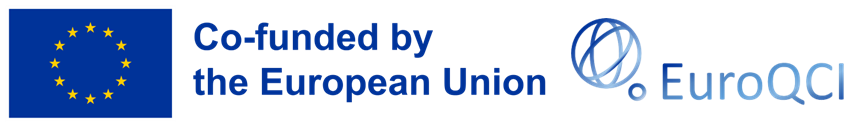 This project was funded within the DIGITAL-2021-QCI-01 Programme that has received funding from the European Union’s Horizon 2020 research and innovation programme under Grant Agreement No 101091730.